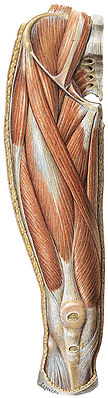 Obr. 1

1.
2.
3.
4.
5.
6.
1
5
2
4
3
6
Obr. 2
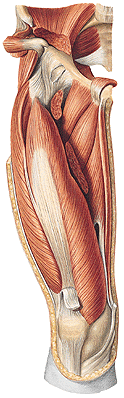 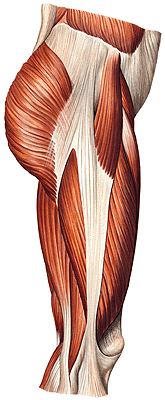 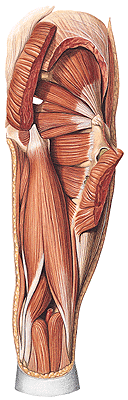 1.
2.
3.
4.
5.
1
2
3
4
5
Obr. 3
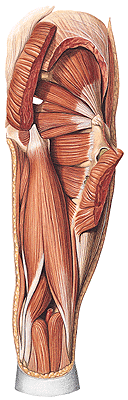 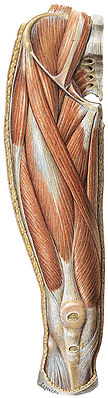 1
1.
2.
3.
4.
5.
6.
7.
7
2
3
4
6
5
Obr. 4
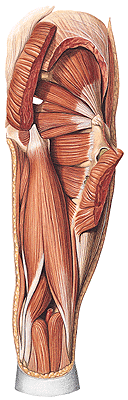 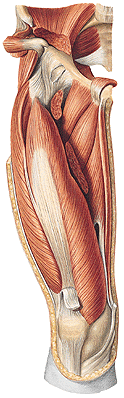 1.
2.
3.
4.
5.
6.
7.
8.
9.
5
2
4
1
6
3
7
8-9
Obr. 5
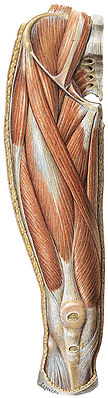 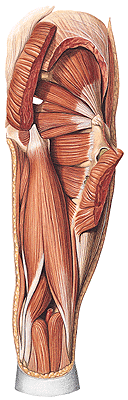 10
1.
2.
3.
4.
5.
6.
7.
8.
9.
10.
5
4
3
2
3
8
1
6
9
7
Obr. 6
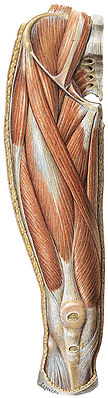 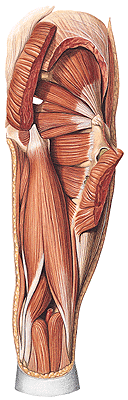 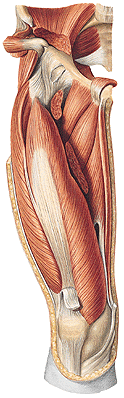 2
1.
2.
3.
4.
5.
6.
7.
8.
9.
10.
1
4
3
6
8
5
7
9
10
Obr. 7
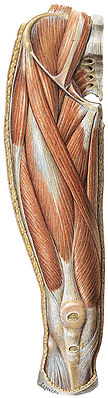 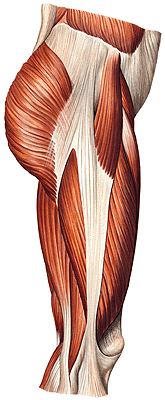 1.
2.
3.
4.
5.
3
2
5
4
1
Obr. 8
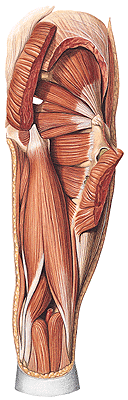 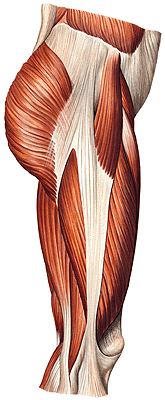 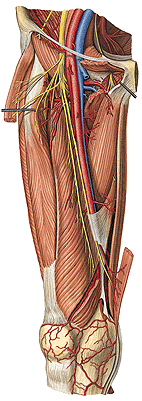 1.
2.
3.
4.
5.
6.
4
5
3
2
6
2
Obr. 9
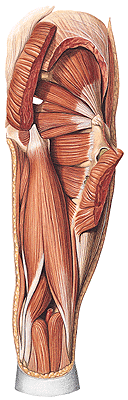 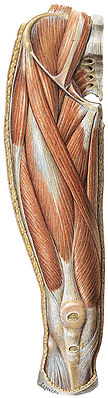 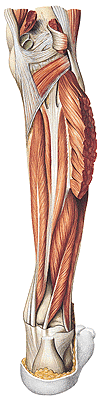 1.
2.
3.
4.
5.
4
3
5
2
1
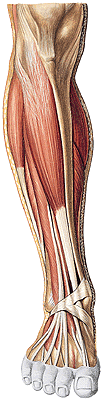 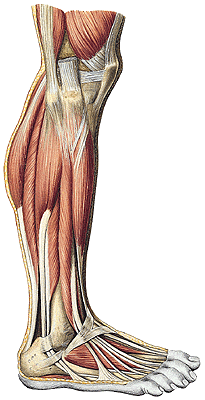 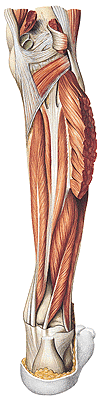 Obr. 10
1.
2.
3.
4.
5.
1
3
4
2
5
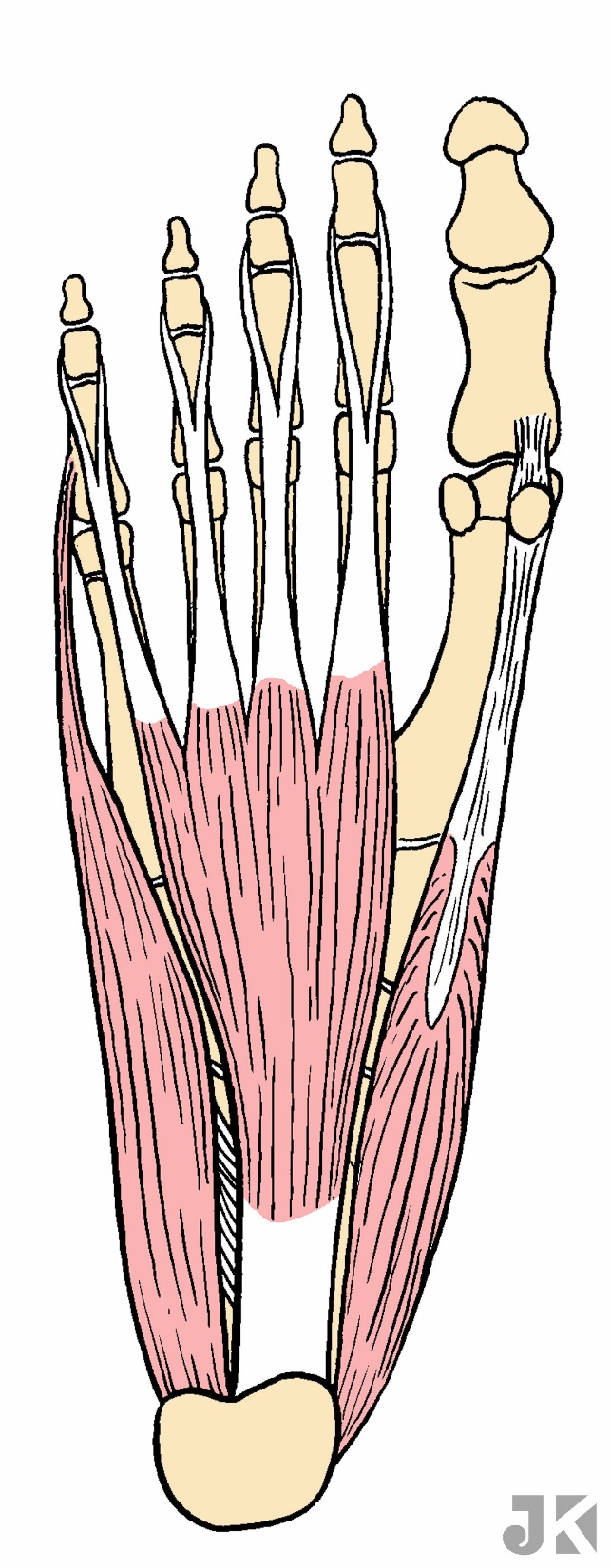 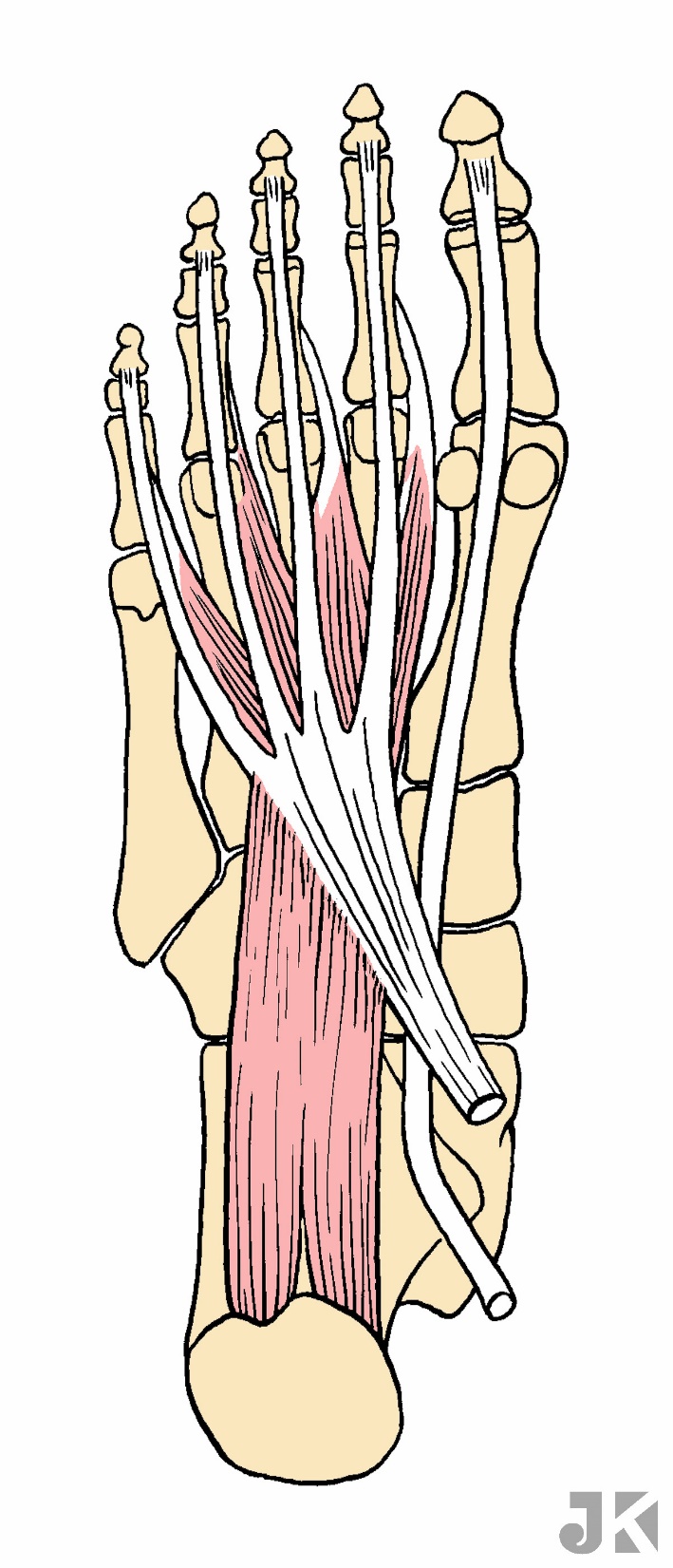 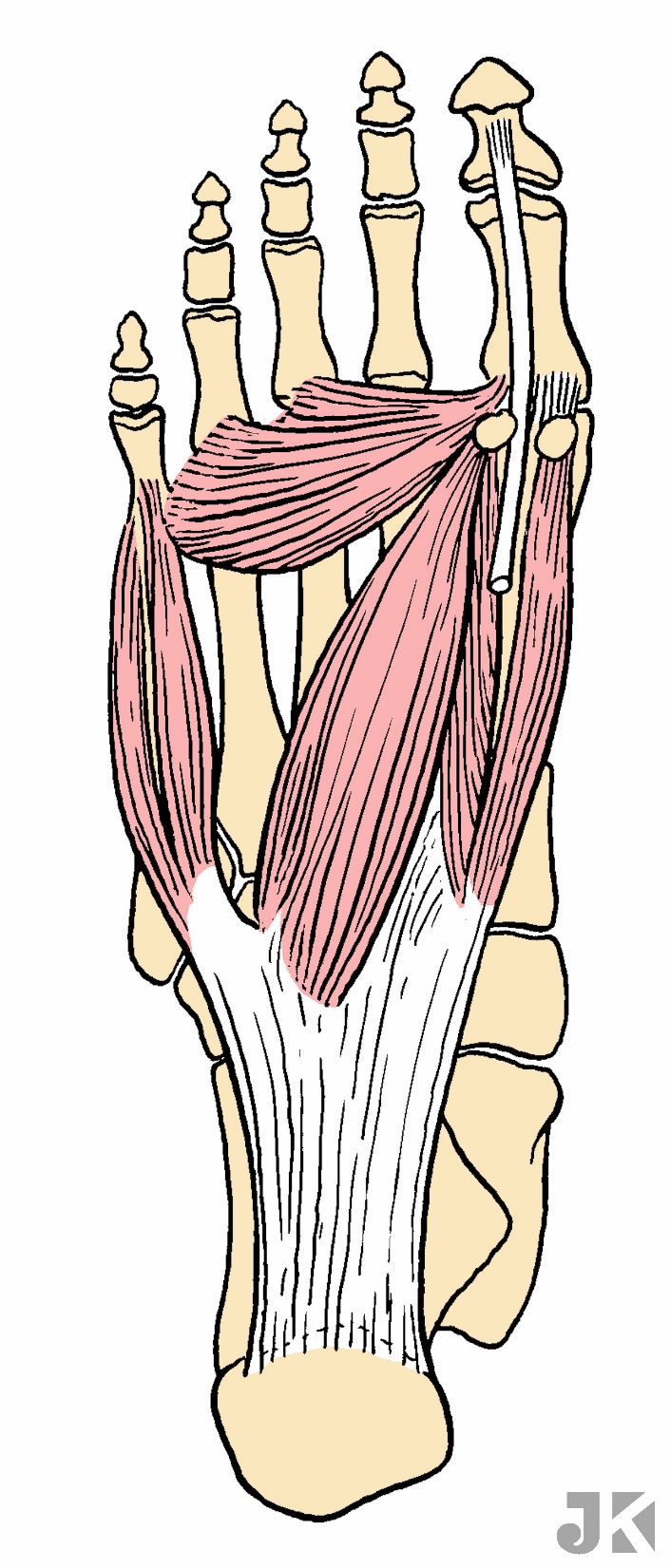 Obr. 11
1.
2.
3.
4.
5.
6.
5
4
1
6
3
2
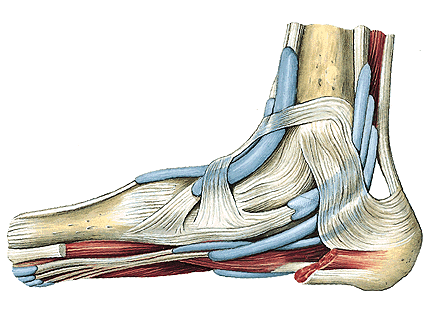 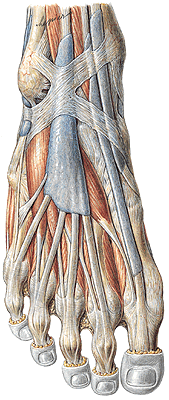 Obr. 12
1.
2.
3.
4.
5.
6.
7.
1
5
3
4
2
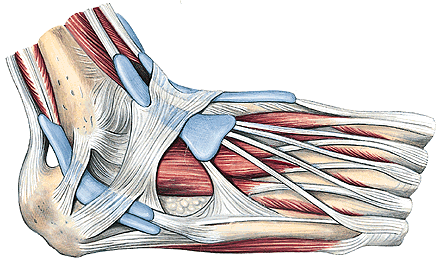 6
7